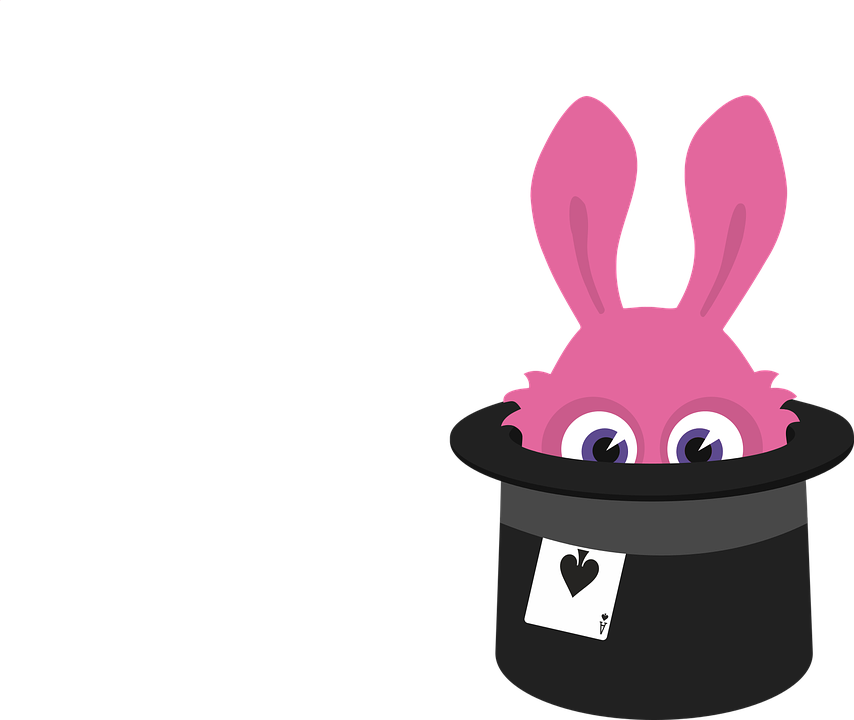 Intermezzo
Gunnen op kwaliteit
22 juni 2018
Wat is KAMVI?
KAMVI = Klimaat Adaptief Meest voordelige inschrijving.
Bij een kamvi-aanbesteding wordt niet alleen naar prijs gekeken, maar wordt eveneens (veel) waarde gehecht aan het (kwalitatieve) criterium KlimaatAdaptatie.
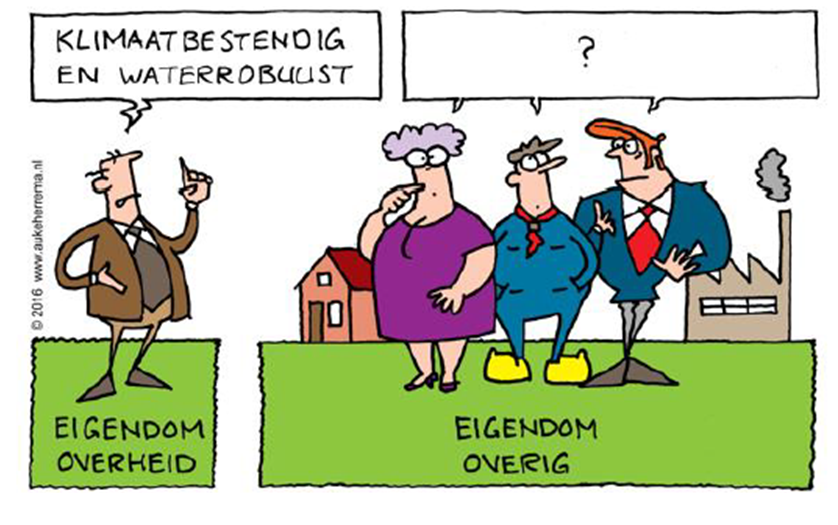 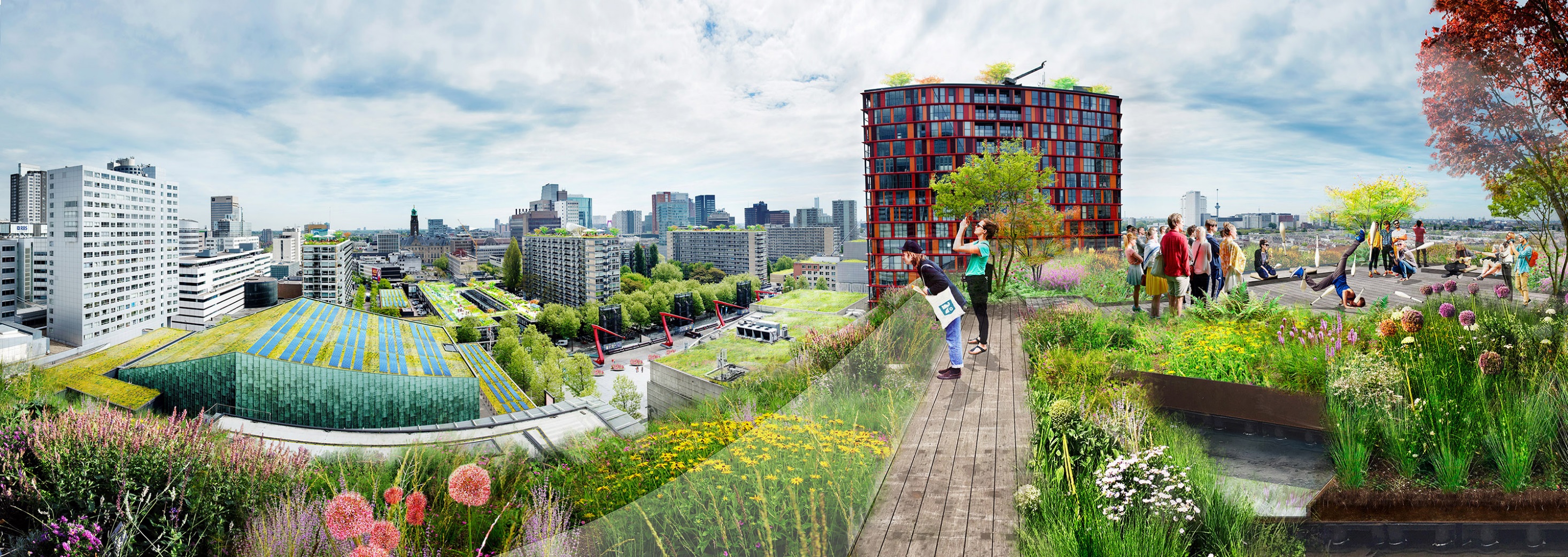 2. Zoek meekoppelkansen
1. Weet wat je wilt bereiken
6 TIPS
voor KAMVI
3. Geef ruime voor innovatie
6. Weet wat er te halen valt
4. Zorg dat de aanbieder zich kan onderscheiden
5. Maak onderscheidt tussen wensen en eisen
Succes verzekerd!